PISCES: A Programmable, Protocol-Independent Software Switch
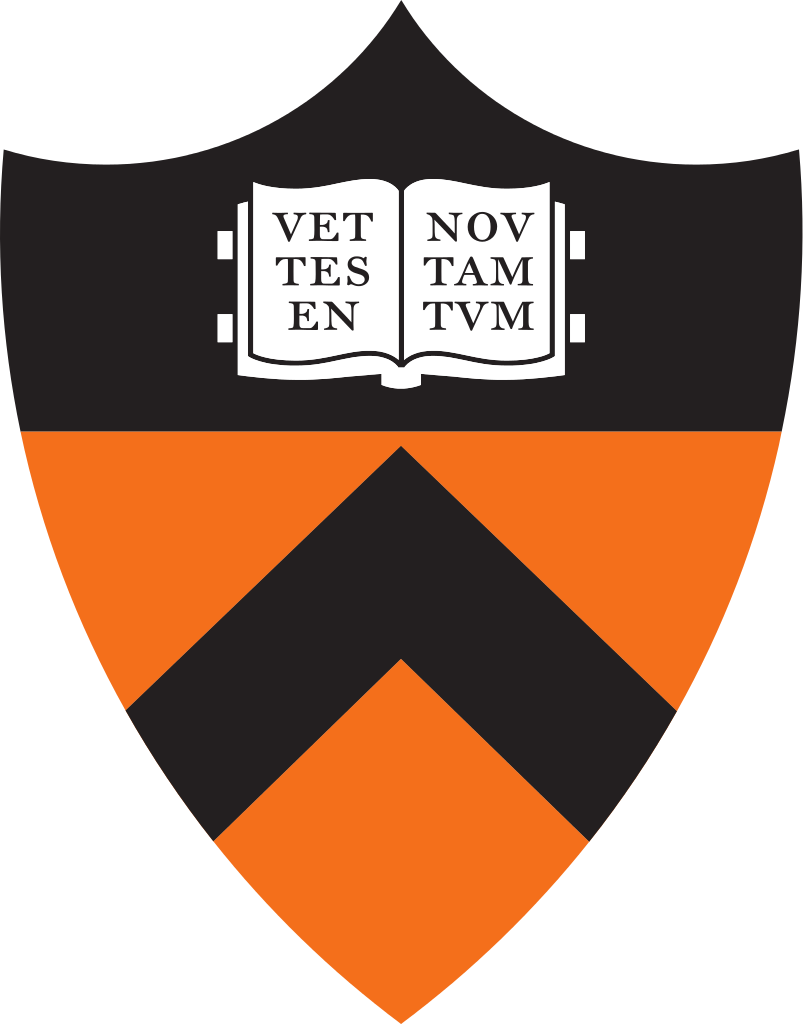 Muhammad Shahbaz
Nick Feamster
Jennifer Rexford
Sean Choi
Nick McKeown
Cian Ferriter
Mark Gray
Changhoon Kim
Ben Pfaff
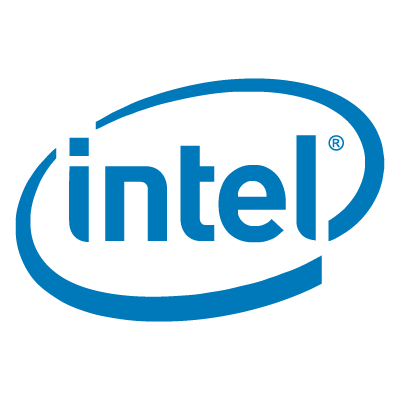 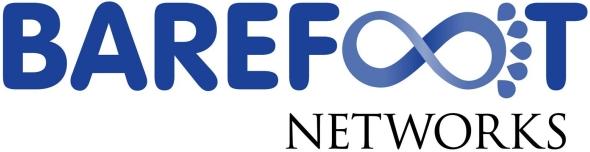 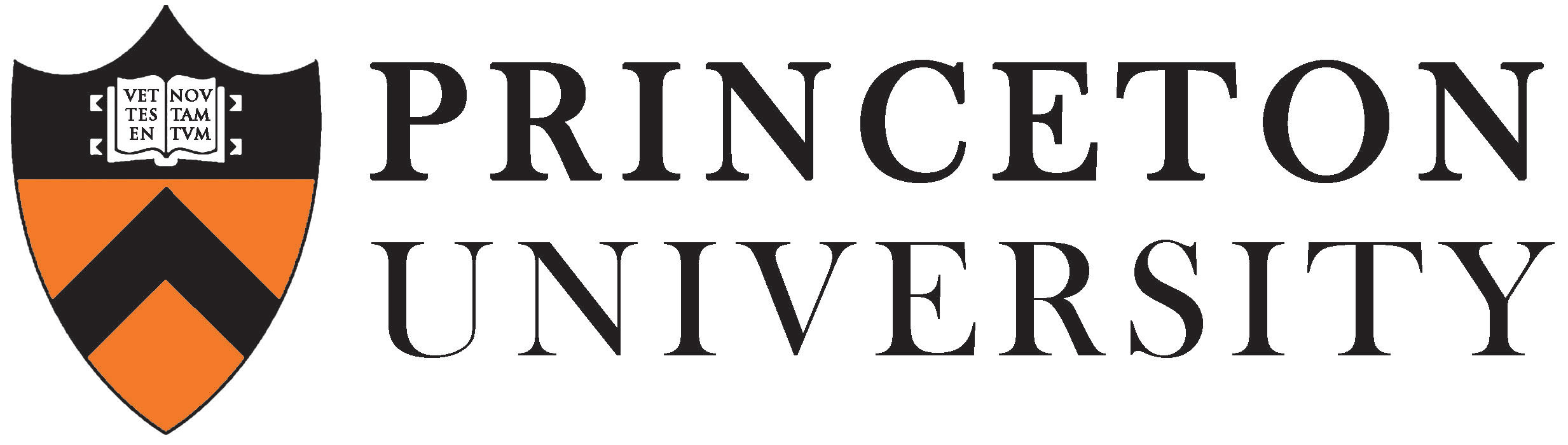 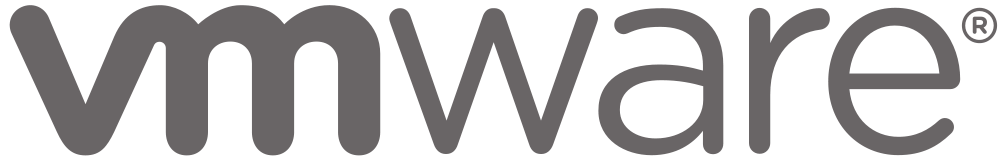 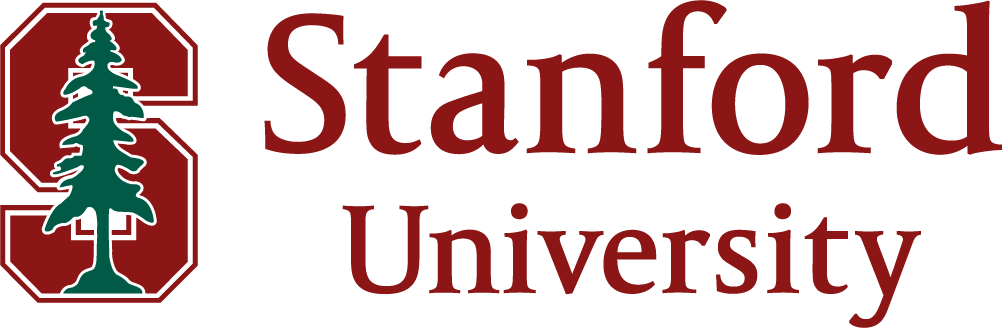 [Speaker Notes: Hi, my name is Muhammad Shahbaz. 
Today, I am going to talk about our work on PISCES: A Programmable, Protocol-Independent Software Switch.
It’s a joint work with folks at Princeton, Stanford, VMware, and Barefoot.]
PISCES: A Protocol-Independent Software Switch
P4
PISCES
vSwitch
OVS
[Speaker Notes: So far, we have seen P4 as a language to program hardware switches. But what does it mean to have P4 program software switches. Aren’t software switches already programmable.

Well, yes they are but from a perspective of a network programmer, they still can’t program these software switches. It requires specialized skills in systems, operating systems … For example, OVS …]
Internal Architecture of OVS
OVS
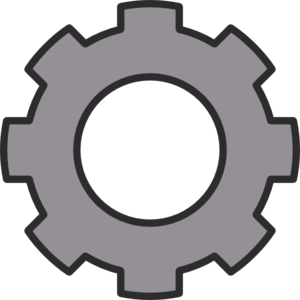 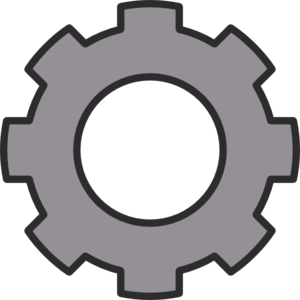 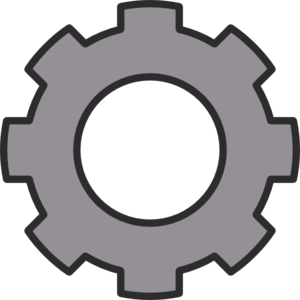 Kernel
DPDK
Fast Packet IO (or Forwarding)
[Speaker Notes: A software switch is based on a [click] large body of complex codebase like [click] Kernel, [click] DPDK, and more that is needed to set up the machinery for fast packet IO (or forwarding).]
Internal Architecture of OVS
OVS
Parser
Packet Processing Logic
Match-Action Pipeline
Complex APIs
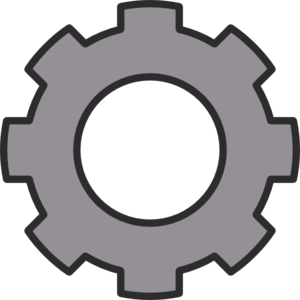 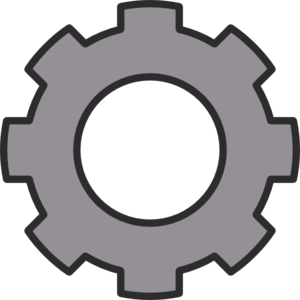 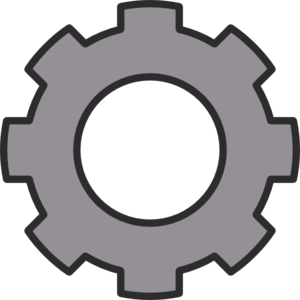 Kernel
DPDK
[Speaker Notes: And at the same time, one has to specify the logic for packet processing, [click] like parser and match-action pipeline, using [click] complex methods and interfaces exposed by these complex codebases. 
[click]]
Internal Architecture of OVS
OVS
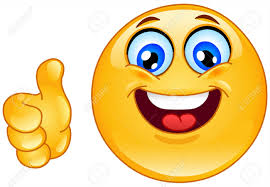 Parser
Match-Action Pipeline
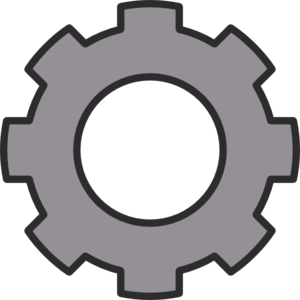 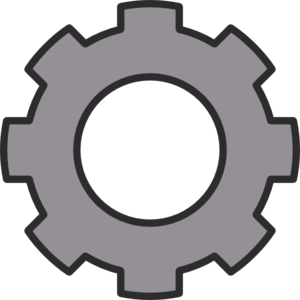 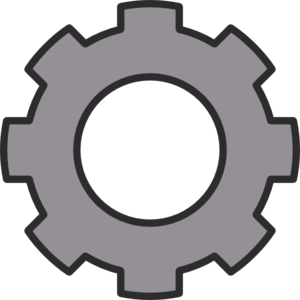 Kernel
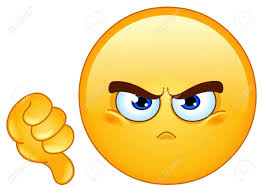 DPDK
[Speaker Notes: However, there is a conflict here. As protocol designers, we are interested in specifying how to parse packet headers and the structure of the match-action tables (i.e., which header fields to match and which actions to perform on matching headers). 
[click]

We do not need to understand the complexities of the underlying codebase and the arcane APIs that they expose to enable for fast packet IO.]
Internal Architecture of OVS
OVS
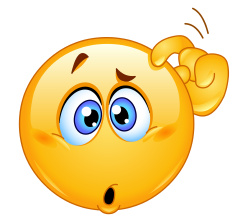 Parser
Match-Action Pipeline
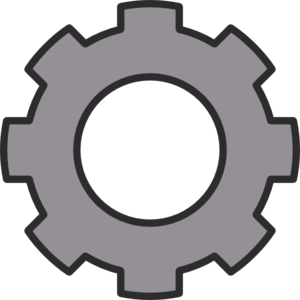 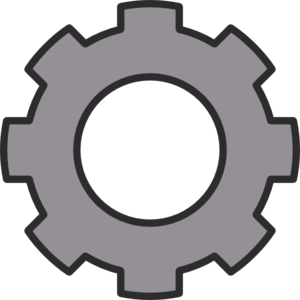 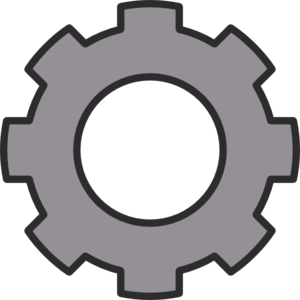 Kernel
DPDK
[Speaker Notes: So what should we do about this? How should we address this conflict?]
Internal Architecture of OVS
OVS
Parser
Match-Action Pipeline
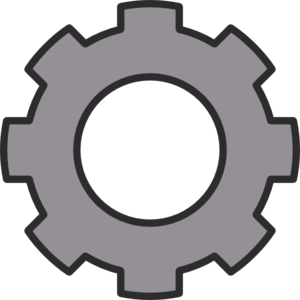 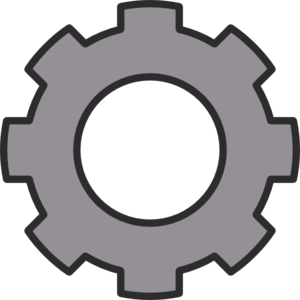 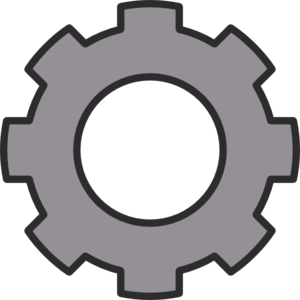 Kernel
DPDK
Road to Protocol Independence
Domain-Specific Language
Parser
Match-Action Pipeline
Compile
OVS
Parser
Match-Action Pipeline
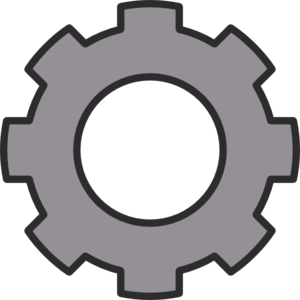 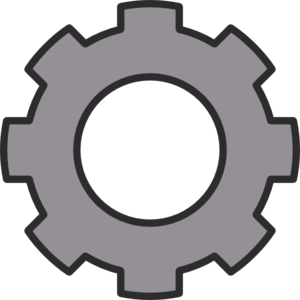 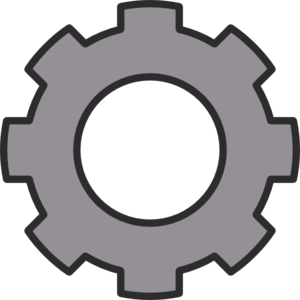 Kernel
DPDK
[Speaker Notes: How about we separate the packet processing logic from the switch and [click] specify it using a high-level domain-specific language (DSL). [click] And then compile it down to underlying switch, letting the compilation process takes care of the arcane APIs provided by these various large and complex codebases. 
[click]

A natural question now arises is that what domain-specific language should we use for specifying the packet processing logic.]
Road to Protocol Independence
P4[1]
P4 is an open-source language.[1]

Describes different aspects of a packet processor:
Packet headers and fields
Metadata
Parser 
Actions
Match-Action Tables (MATs)
Control Flow
Parser
Match-Action Pipeline
Compile
OVS
Parser
Match-Action Pipeline
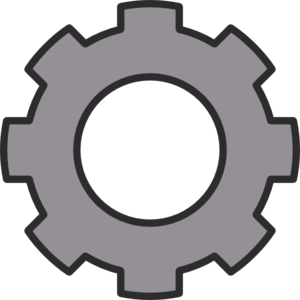 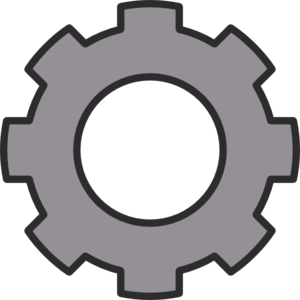 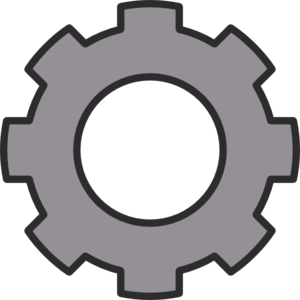 Kernel
DPDK
[1] http://www.p4.org
[Speaker Notes: For this work, we choose P4: a high-level language for programming protocol-independent packet processors. [click] It’s an open-source language [click] that let’s a programmer describe different aspects of a packet processor e.g., packet headers and fields, parser, actions, match-action tables, and control flow.]
Road to Protocol Independence
P4[1]
341 lines of code
Parser
Match-Action Pipeline
Native OVS
Compile
OVS
Parser
Match-Action Pipeline
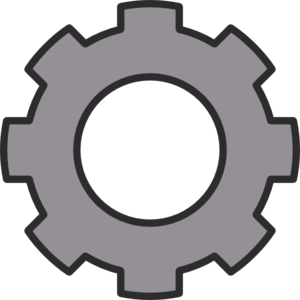 14,535 lines of code
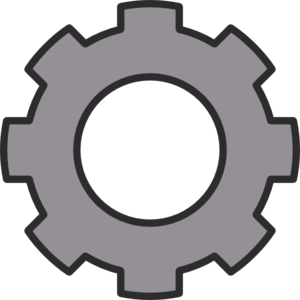 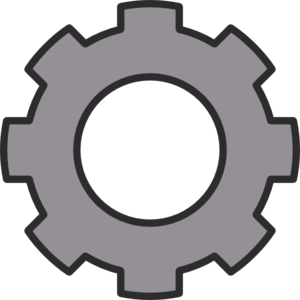 Kernel
DPDK
[1] http://www.p4.org
[Speaker Notes: Now, using P4, [click] a protocol designer can specify the packet processing logic of the native OVS using roughly [click] 341 lines of code, whereas,
[click] it can take roughly forty times more lines of code, or around fourteen thousand lines of code, when writing the same packet processing logic using the APIs exposed by the underlying codebases.

So, for a protocol designer, separating the packet processing logic from the switch clearly has its benefits. 
We will quantify such benefits in more detail in the later part of this presentation.]
Road to Protocol Independence
P4[1]
P4 Forwarding Model
Performance Overhead!
Compile
OVS
OVS Forwarding Model
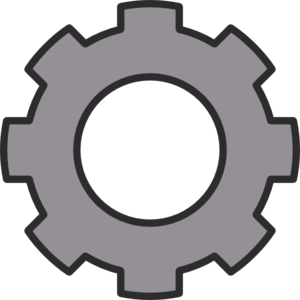 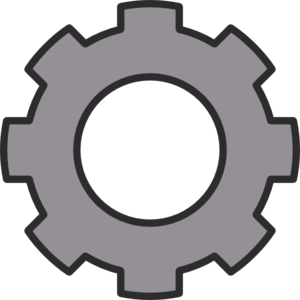 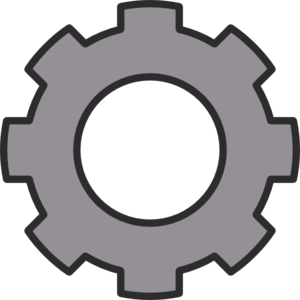 Kernel
DPDK
[1] http://www.p4.org
[Speaker Notes: Now, using P4, [click] a protocol designer can specify the packet processing logic of the native OVS using roughly [click] 341 lines of code, whereas,
[click] it can take roughly forty times more lines of code, or around fourteen thousand lines of code, when writing the same packet processing logic using the APIs exposed by the underlying codebases.

So, for a protocol designer, separating the packet processing logic from the switch clearly has its benefits. 
We will quantify such benefits in more detail in the later part of this presentation.]
P4 Forwarding Model
(Post-Pipeline Editing)
Egress
Packet
Parser
Ingress
Packet
Deparser
Checksum
Update
Checksum
Verify
Match-Action
Tables
Header
Fields
[Speaker Notes: In P4 packet forwarding model, [click] a packet parser [click] identifies the headers and [click] extracts them as packet header fields (i.e., essentially a copy of the content of the packets). [click] The checksum verify block then [click] verifies the checksum based on the header fields specified in the P4 program. [click] The match-action tables [click] operate on these header fields. [click] A checksum update block [click] updates the checksum. [click] Finally, a packet deparser [click] writes the changes from these header fields back on to the packet. [click] We name this mode of operating on header fields as “post-pipeline editing.”]
OVS Forwarding Model
Match-Action
Tables
Egress
Slow-path
Fast-path
Flow Rule
Miss
Match-Action
Cache
Ingress
Packet
Parser
[Speaker Notes: Whereas, in OVS packet forwarding model, [click] a packet parser only [click] identifies the headers. The [click] packet is then looked up in a match-action cache. If there is a [click] miss, the packet is sent to the match-action tables (that form the actual switch pipeline). [click] A new flow rule is calculated and installed in the match-action cache. [click] And the original packet, as processed by the match-action pipeline is sent to the egress.]
OVS Forwarding Model
Match-Action
Tables
Egress
Slow-path
Fast-path
Hit
Match-Action
Cache
Egress
Ingress
Packet
Parser
[Speaker Notes: Next time, when another packet belonging to the same flow, enters the switch. [click] The parser identifies the headers as before. [click] This time the cache will result in a hit, and [click] the packet is processed and sent to the egress without traversing the match-action pipeline.]
OVS Forwarding Model
(Inline Editing)
Match-Action
Tables
Egress
Slow-path
Fast-path
Match-Action
Cache
Egress
Ingress
Packet
Parser
[Speaker Notes: In OVS, tables directly operate on the headers inside the packet (i.e., not copy is maintained). We name this mode of operating on packet header fields as “inline editing.”]
PISCES Forwarding Model (Modified OVS)
Supports both editing modes:
Inline Editing
Post-pipeline Editing
Match-Action
Tables
Slow-path
Fast-path
Match-Action
Cache
Egress
Ingress
Packet
Parser
Packet
Deparser
Checksum
Update
Checksum
Verify
[Speaker Notes: So, in order to map P4 to OVS, we modified OVS to provide support for both these editing modes. We call this modified OVS model, a PISCES forwarding model.]
PISCES: Compiling P4 to OVS
Checksum
Update
Checksum
Verify
P4
Egress
Ingress
Packet
Parser
Packet
Deparser
Match-Action
Tables
Match-Action
Tables
modified
OVS
Egress
Match-Action
Cache
Ingress
Checksum
Verify
Checksum
Update
Packet
Parser
Packet
Depraser
[Speaker Notes: So, now the problem is how to efficiently compile the P4 forwarding model [click] to this modified OVS forwarding model.]
PISCES Forwarding Model (Modified OVS)
Match-Action
Tables
Slow-path
Fast-path
Match-Action
Cache
Egress
Ingress
Packet
Parser
Packet
Deparser
Checksum
Update
Checksum
Verify
PISCES Forwarding Model (Modified OVS)
Match-Action
Tables
Slow-path
Fast-path
Megaflow Cache
Egress
Ingress
Packet
Parser
Packet
Deparser
Checksum
Update
Checksum
Verify
Microflow Cache
PISCES Forwarding Model (Modified OVS)
Match-Action
Tables
Slow-path
Fast-path
Megaflow Cache
Egress
Ingress
Packet
Parser
Packet
Deparser
Checksum
Update
Checksum
Verify
Naïve Compilation from P4 to OVS (L2L3-ACL)
Performance overhead of
        ~ 40%
[Speaker Notes: We see that a naïve compilation of our benchmark application (which is essentially a router with an access-control list) shows [click] that PISCES has a performance overhead of about 40% compared to the native OVS.]
Causes of Performance Overhead
Cache Misses
Match-Action
Tables
Megaflow Cache
CPU Cycles per Packet
Egress
Ingress
Checksum
Verify
Packet
Parser
Checksum Update
Packet
Deparser
[Speaker Notes: We observe that there are two main aspects that significantly affect the performance of PISCES.
[click]

The first one is the number of CPU cycles consumed in processing a single packet.
[click]

And the second one is the number of cache misses.]
Cause: CPU Cycles per Packet
[Speaker Notes: To understand the causes of CPU cycles per packet, we looked at the cycles consumed by each component of the forwarding model (in the fast path) …]
Factors affecting CPU Cycles per Packet
Extra copy of headers

Fully-specified Checksum

Parsing unused header fields

and more …
[Speaker Notes: We studied different factors that affected the CPU cycles per-packet [click] like …]
Different Optimizations for L2L3-ACL
Optimized Compilation from P4 to OVS (L2L3-ACL)
Performance overhead of
        < 2%
Cause: Cache Misses
3500+ Cycles (50x Cache hit) 
Throughput < 1 Mpps
Cache Misses
Match-Action
Tables
Match-Action
Cache
Egress
Ingress
Checksum
Verify
Packet
Parser
Checksum Update
Packet
Deparser
Factors affecting Cache Misses
Entropy of packet header fields

Stateful operations in the match-action cache (or fast path).
PISCES Forwarding Model (Modified OVS)
Match-Action
Tables
Slow-path
Fast-path
Megaflow Cache
Egress
Ingress
Packet
Parser
Packet
Deparser
Checksum
Update
Checksum
Verify
Microflow Cache
[Speaker Notes: So the reason that the Microflow Cache was disabled was because of it’s protocol dependence. The Microflow Cache relies on matching using a hash of the packet’s 5tuple. This 5tuple is made up of the IP addresses, L4 ports, and IP protocol field.
We wanted to re-enable the microflow cache in PISCES to allow performance comparisons between OVS and PISCES in a more “real-life OVS” testing scenario.]
PISCES Forwarding Model (Modified OVS)
Microflow Cache
[Speaker Notes: So let’s talk about the microflow cache pipeline in more detail. First I’ll talk about how the microflow cache works in standard OVS, then about how P4 modifies this. A packet comes in from the previous stage of the PISCES forwarding pipeline, the checksum verify stage, and certain fields are extracted from the packet. After this a hash of the packet is calculated, using the packet’s 5tuple.
Then a lookup is performed which either results in a hit or a miss, where the packet is sent to the megaflow cache.
P4 changes this by dynamically generating the stages of the pipeline. This allows the hash fields stage to be independent of the packet’s 5tuple, allowing the user of PISCES to specify in P4 which fields they want to include in the hash calculation.]
Internals of the Microflow Cache
to Megaflow Cache
P4 File
Packet
out
Packet in
Miss
Hash Fields
Perform Lookup
Extract Fields
Hit
Microflow Cache
[Speaker Notes: So let’s talk about the microflow cache pipeline in more detail. First I’ll talk about how the microflow cache works in standard OVS, then about how P4 modifies this. A packet comes in from the previous stage of the PISCES forwarding pipeline, the checksum verify stage, and certain fields are extracted from the packet. After this a hash of the packet is calculated, using the packet’s 5tuple.
Then a lookup is performed which either results in a hit or a miss, where the packet is sent to the megaflow cache.
P4 changes this by dynamically generating the stages of the pipeline. This allows the hash fields stage to be independent of the packet’s 5tuple, allowing the user of PISCES to specify in P4 which fields they want to include in the hash calculation.]
Performance with the Microflow Cache
[Speaker Notes: An initial test was carried out comparing the performance of the microflow cache in standard OVS and PISCES for the 5tuple hash calculation scenario. This showed PISCES performing worse than standard OVS. I looked into why PISCES has a performance overhead, which lead to some interesting findings.]
Cause of Performance Degradation
Simplified “flow” Structure
[Speaker Notes: I disabled and enabled different parts of the P4 generated code in OVS to get a good idea where the performance hit was coming from. It turned out that the location of particular header fields generated by P4 would affect performance. These header fields are defined as members of structs, where these structs will often span multiple cachelines. An example of one of these structs is the “flow” struct.
Moving these fields could result in lower or higher performance. So the factor here is the cacheline which the field was residing in.  In my case, moving PISCES metadata from cacheline 1 in a struct to cacheline 0 resulted in a performance boost.
But the message I want to get across here is that there is a potential for compiler optimizations where the match action pipeline of a P4 program could be looked at and used to influence the placement of particular headers within a struct for optimal performance. Take the simple example above where 
Take the simplified version of the flow struct which spans 3 64Byte cache lines. Suppose you have a P4 program with a table which matches on an Ethernet and IPv4 address together. Having the Ethernet header in a separate cacheline to the IPv4 header would be detrimental to performance. Identifying this through analysis of the P4 program would prevent this problem from occurring. 

(Shahbaz: maybe say matching one metadata and IPv4, this way there is a gap of one cacheline between the two from the figure, above.)]
Performance with the Microflow Cache
[Speaker Notes: In any case, manual analysis of the program and permanently moving the declaration location of the P4 header fields to a more frequently accessed cacheline resulted in the following performance, where PISCES more closely follows the performance of standard OVS.]
Varying the Number of Hash Fields
[Speaker Notes: Finally I wanted to compare two PISCES test cases, the 5tuple scenario we saw on the previous slide, with a L2switch scenario, where the Ethernet addresses are used for hash calculation. Here we see the L2 address hash calculation perform better than the 5tuple hash calculation. This is because of the lower amount of fields and total bytes used in the hash calculation.
This shows the relationship between performance and the number of fields used to calculate the hash of a packet. This holds potential boosts in performance for users of PISCES, where they can decide which fields are suitable to be used in the hash calculation and saving on potentially unnecessary processing.]
Questions?
[Speaker Notes: With this I conclude my presentation. Thank you, and I’m happy to take any questions.]
Disclaimers
Intel does not control or audit third-party benchmark data or the web sites referenced in this document. You should visit the referenced web site and confirm whether referenced data are accurate.

Intel technologies’ features and benefits depend on system configuration and may require enabled hardware, software or service activation. Performance varies depending on system configuration. No computer system can be absolutely secure. Check with your system manufacturer or retailer or learn more at [intel.com].